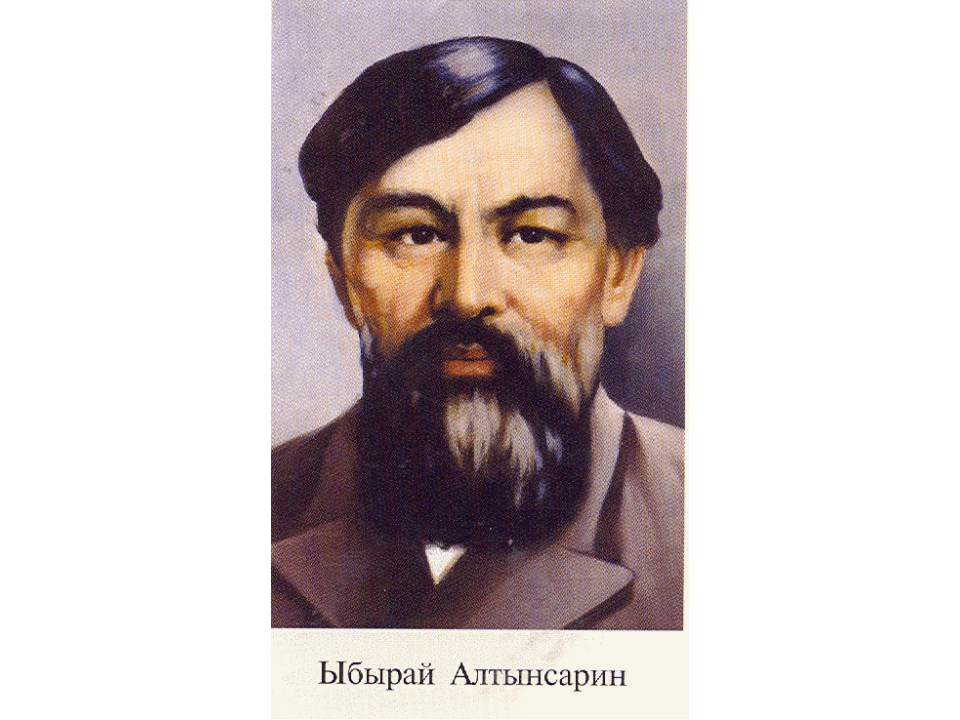 Ыбырай Алтынсарин
Әке мен бала
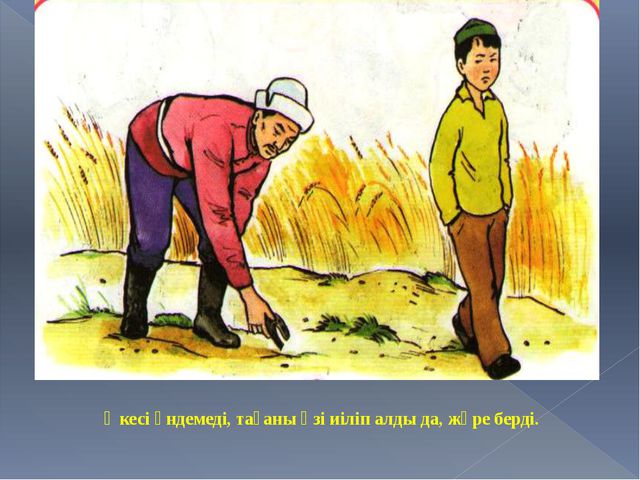